September 2024
2024 September RR-TAG Supplementary Materials
Date: 12 September 2024
Authors:
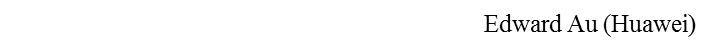 Slide 1
September 2024
Opening meeting (TUE AM2, 10 September 2024)
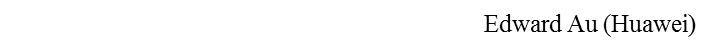 Slide 2
September 2024
Item 1.3:  Registration reminder
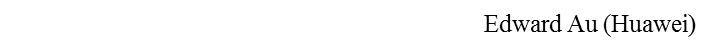 Slide 3
September 2024
Registration is required to attend this meeting
The 2024 September IEEE 802 wireless interim session is held mixed mode via a paid registration fee, from 8 September 2024 to 13 September 2024.		

This meeting is part of the IEEE 802 wireless interim.  It is an credited session.

You must pay the registration fee whether attending in-person or remotely.  If you have not already done so, register at: 
https://web.cvent.com/event/3e4d01ce-a2f3-4b0c-a0f2-cc612e962919/summary 

If you do not intend to register for this session you must leave this meeting and, if you have logged attendance on IMAT, please email the 802.18 chair or a vice chair to have your attendance cancelled

At conclusion of each of the 802.18 meetings this week, the Webex log and IMAT will be reviewed.  No payment, become deadbeat and lose voting rights in all groups, after 60-day grace.
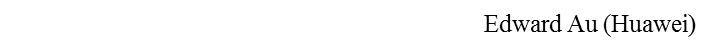 Slide 4
September 2024
Item 1.4:  Review and approve agenda
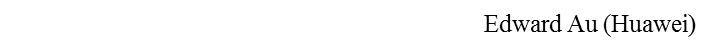 Slide 5
September 2024
Review and approve the 802.18 opening agenda
Motion #1 (Procedural):  To approve the agenda as shown in the “RR-TAG Opening Agenda” tab of the document 18-24/0079r1. 
Moved:  Gaurav Patwardhan
Seconded:  Guido Hiertz
Discussion:  None.
Vote:  Approved with unanimous consent
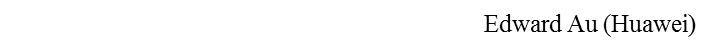 Slide 6
September 2024
Item 2.1:  Policies and procedures (P&Ps)
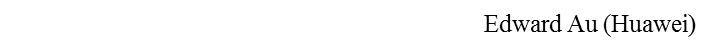 Slide 7
September 2024
IEEE 802 required notices
Affiliation:  https://standards.ieee.org/faqs/affiliation/ 
  Be sure to announce your name, affiliation, employer, and clients the first time you speak. 
Anti-Trust:  https://standards.ieee.org/wp-content/uploads/2022/02/antitrust.pdf 
IEEE 802 WG Policies and Procedures:  http://www.ieee802.org/devdocs.shtml  
Patent & administration:  https://standards.ieee.org/about/sasb/patcom/materials.html  
Copyright notice:  https://standards.ieee.org/faqs/copyrights/#1 
  Call for essential patents & copyright notice: the RR-TAG does not do standards, though all should be aware.
IEEE SA Standards Board Operations Manual:  https://standards.ieee.org/about/policies/opman/
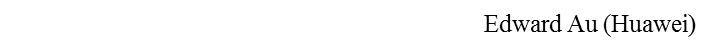 Slide 8
September 2024
Guidelines for IEEE SA Meetings
All IEEE SA standards meetings shall be conducted in compliance with all applicable laws, including antitrust and competition laws. 
Don’t discuss the interpretation, validity, or essentiality of patents/patent claims. 
Don’t discuss specific license rates, terms, or conditions.
Relative costs of different technical approaches that include relative costs of patent licensing terms may be discussed in standards development meetings. 
Technical considerations remain the primary focus
Don’t discuss or engage in the fixing of product prices, allocation of customers, or division of sales markets.
Don’t discuss the status or substance of ongoing or threatened litigation.
Don't be silent if inappropriate topics are discussed. Formally object to the discussion immediately.
---------------------------------------------------------------   
For more details, see IEEE SA Standards Board Operations Manual, clause 5.3.10 and Antitrust and Competition Policy: What You Need to Know at http://standards.ieee.org/develop/policies/antitrust.pdf 

If you have questions, contact the IEEE SA Standards Board Patent Committee Administrator 
at patcom@ieee.org
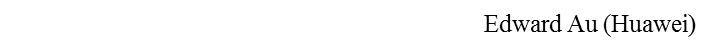 Slide 9
September 2024
Participant behavior in IEEE SA activities is guided by the IEEE Codes of Ethics & Conduct
All participants in IEEE SA activities are expected to adhere to the core principles underlying the:
IEEE Code of Ethics
IEEE Code of Conduct
The core principles of the IEEE Codes of Ethics & Conduct are to:
Uphold the highest standards of integrity, responsible behavior, and ethical and professional conduct
Treat people fairly and with respect, to not engage in harassment, discrimination, or retaliation, and to protect people's privacy.
Avoid injuring others, their property, reputation, or employment by false or malicious action
The most recent versions of these Codes are available at http://www.ieee.org/about/corporate/governance
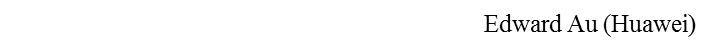 Slide 10
September 2024
Participants in the IEEE SA “individual process” shall act independently of others, including employers
The IEEE SA Standards Board Bylaws require that “participants in the IEEE standards development individual process shall act based on their qualifications and experience”
This means participants:
Shall act & vote based on their personal & independent opinions derived from their expertise, knowledge, and qualifications
Shall not act or vote based on any obligation to or any direction from any other person or organization, including an employer or client, regardless of any  external commitments, agreements, contracts, or orders
Shall not direct the actions or votes of other participants or retaliate against other participants for fulfilling their responsibility to act & vote based on their  personal & independently developed opinions
By participating in standards activities using the “individual process”, you are deemed to accept these requirements; if you are unable to satisfy these requirements then you shall immediately cease any participation.
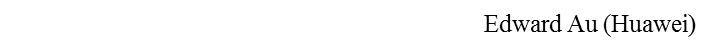 Slide 11
September 2024
IEEE-SA standards activities shall allow the fair & equitable consideration of all viewpoints
The IEEE SA Standards Board Bylaws (clause 5.2.1.3) specifies that “the standards development process shall not be dominated by any single interest category, individual, or organization”
	– 	This means no participant may exercise “authority, leadership, or influence by  reason of superior leverage, strength, or representation to the exclusion of fair  and equitable consideration of other viewpoints” or “to hinder the progress of the  standards development activity”
This rule applies equally to those participating in a standards development project and to that project’s leadership group
Any person who reasonably suspects that dominance is occurring in a standards development project is encouraged to bring the issue to the attention of the Standards Committee or the project’s IEEE SA Program Manager
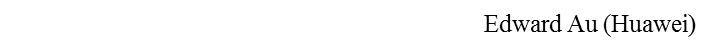 Slide 12
September 2024
Item 2.2:  Meeting decorum and reminders
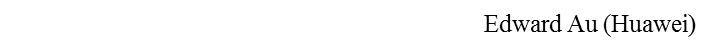 Slide 13
September 2024
Recording attendance and meeting reminders
Recording attendance:
IMAT is used for this session
https://imat.ieee.org/my-site/home

Meeting reminders
Please ensure that the following information is listed correctly when joining the Webex call: “FIRST NAME LAST NAME, Affiliation” 
When you want to be on the queue for comment, please type “Q” or “q” in the Webex chat window 
Remember to mute when not speaking, thank you
Press are required (i.e., anyone reporting publicly on this meeting) to announce their presence (per IEEE SA Standards Board Operations Manual)
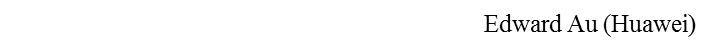 Slide 14
September 2024
Meeting logistics
Mixed-mode meeting
In person:   
The meeting venue is Hilton Waikoloa Village, Kona, Hawaii, United States.
Must join the meeting via Webex for queue and voting management (see below) with audio and video disabled.
Remote:  
Join the meeting via Webex with video disabled. 
Set your audio as “Music mode”.  See slide 19 of the mixed-mode meeting AV training for details.
Call-in info 
Available at Google Calendar
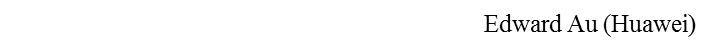 Slide 15
September 2024
Reciprocal credit
Reciprocal credit is provided to IEEE 802.18 voters for attendance at IEEE 802.11 on Tuesday AM2 and Thursday AM1 
The IEEE 802.11 and IEEE 802.18 officers audit the credited results for these time periods.
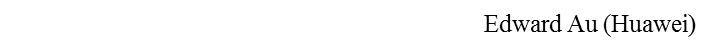 Slide 16
September 2024
Meeting at a glance
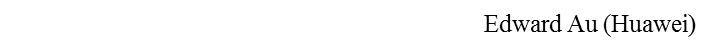 Slide 17
September 2024
Item 3.1:  Meeting minutes
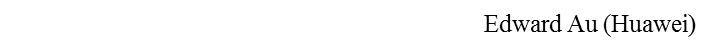 Slide 18
September 2024
Review and approve the 2024 July plenary minutes
Motion #2 (Procedural):  To approve the meeting minutes of the RR-TAG 2024 July plenary session as shown in the document 18-24/0073r0, with editorial privilege for the IEEE 802.18 Chair. 
Moved:  Jim Lansford
Seconded:  Dorothy Stanley
Discussion:  None.
Vote:  Approved with unanimous consent
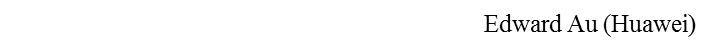 Slide 19
September 2024
Item 4:  Old business
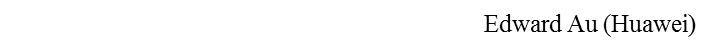 Slide 20
September 2024
Status of ongoing consultations
Tracking document:  18-24/0001
Pending for interested members to prepare response in the order of internal deadline:
10:30am HST, Tuesday, 10 September 2024
Mexico IFT:  Public consultation re the 64 GHz - 71 GHz frequency band
Qatar CRA:  Public Consultation - Position Paper on IoT and M2M in the State of Qatar
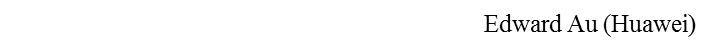 Slide 21
September 2024
Qatar CRA’s consultation on IoT and M2M Position Paper
Consultation:  Position Paper on IoT and M2M in the State of Qatar
Publication date:  25 August 2024
Closing date for response:  26 September 2024
For details, please visit 
https://www.cra.gov.qa/en/document/position-paper-on-iot-and-m2m-in-the-state-of-qatar 
Draft response
18-24/0091
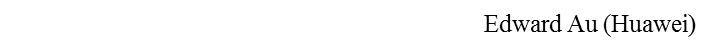 Slide 22
September 2024
Mexico IFT’s consultation re 64 GHz to 71 GHz
Consultation:  Public Consultation on the Preliminary Draft of the Agreement by which the Plenary of the Federal Telecommunications Institute classifies the 64-71 GHz frequency band as free spectrum and issues the technical conditions for the operation of the band
Publication date:  22 August 2024
Closing date for response:  20 September 2024
For details, please visit 
https://www.ift.org.mx/industria/consultas-publicas/clasificacion-de-la-banda-64-71-ghz-como-espectro-libre
Draft response
18-24/0092
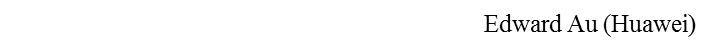 Slide 23
September 2024
General discussion items (1)
Europe, Middle East, and Africa
European Commission
ETSI BRAN September 2024 update
ETSI
CEPT
UK Ofcom
Other countries/regions
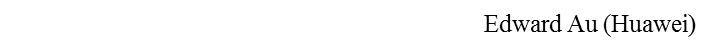 Slide 24
September 2024
General discussion items (2)
Americas
USA 
The September 2024 Open Commission Meeting is scheduled at 10:30am ET on 26 September 2024.
As for the FCC’s consultation on the NextNav’s petition for rulemaking, an IEEE 802.18 participant and their colleagues prepared a summary of public comments in a concise one-page PDF here.
Other countries/regions
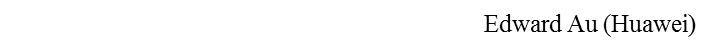 Slide 25
September 2024
General discussion items (3)
Asia Pacific
APT
Other countries/regions
On 21 August 2024, Telecom Regulatory Authority of India (TRAI) published its recommendation on TeraHertz spectrum in response to its consultation in late 2023.
On 26 August 2024, the Hong Kong Communications Authority published an updated specification (HKCA 1039, Issue 7), Performance Specification for Radiocommunications Apparatus operating in the 2.4 GHz or 5 GHz band and employing Frequency Hopping or Digital Modulation.

ITU-R
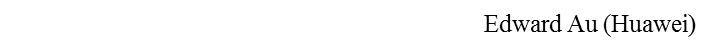 Slide 26
September 2024
Closing meeting (THU AM1, 12 September 2024)
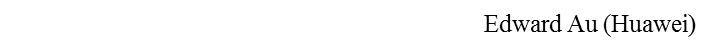 Slide 27
September 2024
Item 1.3:  Registration reminder
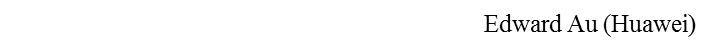 Slide 28
September 2024
Registration is required to attend this meeting
The 2024 September IEEE 802 wireless interim session is held mixed mode via a paid registration fee, from 8 September 2024 to 13 September 2024.		

This meeting is part of the IEEE 802 wireless interim.  It is an credited session.

You must pay the registration fee whether attending in-person or remotely.  If you have not already done so, register at: 
https://web.cvent.com/event/3e4d01ce-a2f3-4b0c-a0f2-cc612e962919/summary 

If you do not intend to register for this session you must leave this meeting and, if you have logged attendance on IMAT, please email the 802.18 chair or a vice chair to have your attendance cancelled

At conclusion of each of the 802.18 meetings this week, the Webex log and IMAT will be reviewed.  No payment, become deadbeat and lose voting rights in all groups, after 60-day grace.
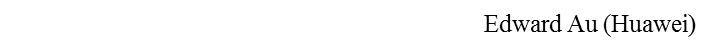 Slide 29
September 2024
Item 1.4:  Review and approve agenda
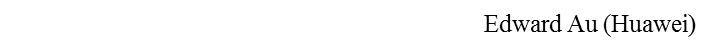 Slide 30
September 2024
Review and approve the 802.18 closing agenda
Motion #3 (Procedural):  To approve the agenda as shown in the “RR-TAG Closing Agenda” tab of the document 18-24/0079r3. 
Moved:  Gaurav Patwardhan
Seconded:  Al Petrick 
Discussion:  None
Vote:  Approved with unanimous consent
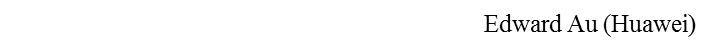 Slide 31
September 2024
Item 2.1:  Policies and procedures (P&Ps)
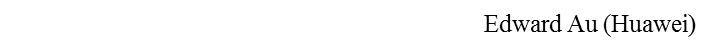 Slide 32
September 2024
IEEE 802 required notices
Affiliation:  https://standards.ieee.org/faqs/affiliation/ 
  Be sure to announce your name, affiliation, employer, and clients the first time you speak. 
Anti-Trust:  https://standards.ieee.org/wp-content/uploads/2022/02/antitrust.pdf 
IEEE 802 WG Policies and Procedures:  http://www.ieee802.org/devdocs.shtml  
Patent & administration:  https://standards.ieee.org/about/sasb/patcom/materials.html  
Copyright notice:  https://standards.ieee.org/faqs/copyrights/#1 
  Call for essential patents & copyright notice: the RR-TAG does not do standards, though all should be aware.
IEEE SA Standards Board Operations Manual:  https://standards.ieee.org/about/policies/opman/
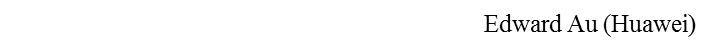 Slide 33
September 2024
Guidelines for IEEE SA Meetings
All IEEE SA standards meetings shall be conducted in compliance with all applicable laws, including antitrust and competition laws. 
Don’t discuss the interpretation, validity, or essentiality of patents/patent claims. 
Don’t discuss specific license rates, terms, or conditions.
Relative costs of different technical approaches that include relative costs of patent licensing terms may be discussed in standards development meetings. 
Technical considerations remain the primary focus
Don’t discuss or engage in the fixing of product prices, allocation of customers, or division of sales markets.
Don’t discuss the status or substance of ongoing or threatened litigation.
Don't be silent if inappropriate topics are discussed. Formally object to the discussion immediately.
---------------------------------------------------------------   
For more details, see IEEE SA Standards Board Operations Manual, clause 5.3.10 and Antitrust and Competition Policy: What You Need to Know at http://standards.ieee.org/develop/policies/antitrust.pdf 

If you have questions, contact the IEEE SA Standards Board Patent Committee Administrator 
at patcom@ieee.org
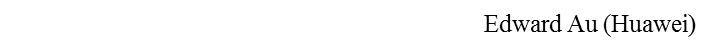 Slide 34
September 2024
Participant behavior in IEEE SA activities is guided by the IEEE Codes of Ethics & Conduct
All participants in IEEE SA activities are expected to adhere to the core principles underlying the:
IEEE Code of Ethics
IEEE Code of Conduct
The core principles of the IEEE Codes of Ethics & Conduct are to:
Uphold the highest standards of integrity, responsible behavior, and ethical and professional conduct
Treat people fairly and with respect, to not engage in harassment, discrimination, or retaliation, and to protect people's privacy.
Avoid injuring others, their property, reputation, or employment by false or malicious action
The most recent versions of these Codes are available at http://www.ieee.org/about/corporate/governance
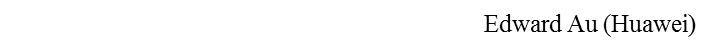 Slide 35
September 2024
Participants in the IEEE SA “individual process” shall act independently of others, including employers
The IEEE SA Standards Board Bylaws require that “participants in the IEEE standards development individual process shall act based on their qualifications and experience”
This means participants:
Shall act & vote based on their personal & independent opinions derived from their expertise, knowledge, and qualifications
Shall not act or vote based on any obligation to or any direction from any other person or organization, including an employer or client, regardless of any  external commitments, agreements, contracts, or orders
Shall not direct the actions or votes of other participants or retaliate against other participants for fulfilling their responsibility to act & vote based on their  personal & independently developed opinions
By participating in standards activities using the “individual process”, you are deemed to accept these requirements; if you are unable to satisfy these requirements then you shall immediately cease any participation.
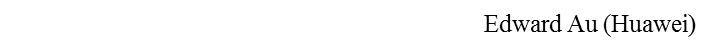 Slide 36
September 2024
IEEE-SA standards activities shall allow the fair & equitable consideration of all viewpoints
The IEEE SA Standards Board Bylaws (clause 5.2.1.3) specifies that “the standards development process shall not be dominated by any single interest category, individual, or organization”
	– 	This means no participant may exercise “authority, leadership, or influence by  reason of superior leverage, strength, or representation to the exclusion of fair  and equitable consideration of other viewpoints” or “to hinder the progress of the  standards development activity”
This rule applies equally to those participating in a standards development project and to that project’s leadership group
Any person who reasonably suspects that dominance is occurring in a standards development project is encouraged to bring the issue to the attention of the Standards Committee or the project’s IEEE SA Program Manager
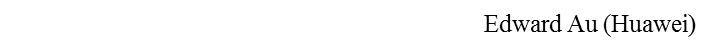 Slide 37
September 2024
Item 2.2:  Meeting decorum and reminders
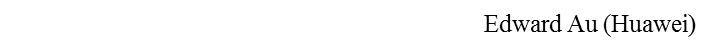 Slide 38
September 2024
Recording attendance and meeting reminders
Recording attendance:
IMAT is used for this session
https://imat.ieee.org/my-site/home

Meeting reminders
Please ensure that the following information is listed correctly when joining the Webex call: “FIRST NAME LAST NAME, Affiliation” 
Remember to mute when not speaking, thank you
When you want to be on the queue for comment, please type “Q” or “q” in the Webex chat window 
Press are required (i.e., anyone reporting publicly on this meeting) to announce their presence (per IEEE SA Standards Board Operations Manual)
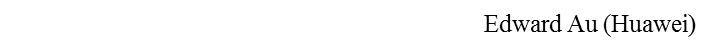 Slide 39
September 2024
Meeting logistics
Mixed-mode meeting
In person:   
The meeting venue is Hilton Waikoloa Village, Kona, Hawaii, United States.
Must join the meeting via Webex for queue and voting management (see below) with audio and video disabled.
Remote:  
Join the meeting via Webex with video disabled. 
Set your audio as “Music mode”.  See slide 19 of the mixed-mode meeting AV training for details.
Call-in info 
Available at Google Calendar
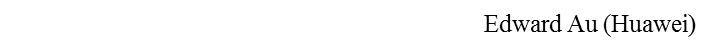 Slide 40
September 2024
Reciprocal credit
Reciprocal credit is provided to IEEE 802.18 voters for attendance at IEEE 802.11 on Tuesday AM2 and Thursday AM1 
The IEEE 802.11 and IEEE 802.18 officers audit the credited results for these time periods.
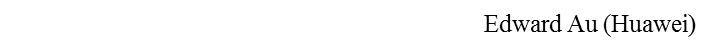 Slide 41
September 2024
Item 3:  Old business
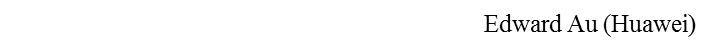 Slide 42
September 2024
Status of ongoing consultations
Tracking document:  18-24/0001
Pending for interested members to prepare response in the order of internal deadline:
10:30am HST, Tuesday, 10 September 2024
Mexico IFT:  Public consultation re the 64 GHz - 71 GHz frequency band
Qatar CRA:  Public Consultation - Position Paper on IoT and M2M in the State of Qatar
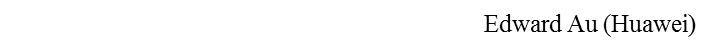 Slide 43
September 2024
Mexico IFT’s consultation re 64 GHz to 71 GHz (1)
Consultation:  Public Consultation on the Preliminary Draft of the Agreement by which the Plenary of the Federal Telecommunications Institute classifies the 64-71 GHz frequency band as free spectrum and issues the technical conditions for the operation of the band
Publication date:  22 August 2024
Closing date for response:  20 September 2024
For details, please visit 
https://www.ift.org.mx/industria/consultas-publicas/clasificacion-de-la-banda-64-71-ghz-como-espectro-libre
Draft response
18-24/0092
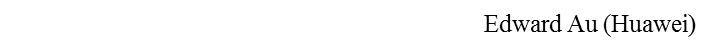 Slide 44
September 2024
Mexico IFT’s consultation re 64 GHz to 71 GHz (2)
Motion #4 (Technical):  Move to approve document 18-24/0092r3 in response to the Mexico Instituto Federal de Telecomunicaciones (IFT)’s consultation “Public Consultation on the Preliminary Draft of the Agreement by which the Plenary of the Federal Telecommunications Institute classifies the 64-71 GHz frequency band as free spectrum and issues the technical conditions for the operation of the band”, for review and approval by the IEEE 802 LMSC for submission to the IFT before the contribution deadline.  The IEEE 802.18 Chair is authorized to make editorial changes as necessary.
Moved:  Hassan Yaghoobi
Seconded:  Ben Rolfe
Discussion:  None.
Result:  Approved (12 Yes, 0 No, 0 Abstain)
NOTE:  The Chair did not vote
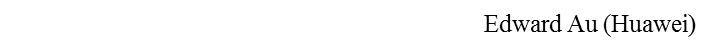 Slide 45
September 2024
Qatar CRA’s consultation on IoT and M2M Position Paper (1)
Consultation:  Position Paper on IoT and M2M in the State of Qatar
Publication date:  25 August 2024
Closing date for response:  26 September 2024
For details, please visit 
https://www.cra.gov.qa/en/document/position-paper-on-iot-and-m2m-in-the-state-of-qatar 
Draft response
18-24/0091
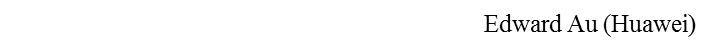 Slide 46
September 2024
Qatar CRA’s consultation on IoT and M2M Position Paper (2)
Motion #5 (Technical):  Move to approve document 18-24/0091r3 in response to the Qatar Communications Regulatory Authority (CRA)’s consultation “Position Paper on IoT and M2M in the State of Qatar”, for review and approval by the IEEE 802 LMSC for submission to the CRA before the contribution deadline.  The IEEE 802.18 Chair is authorized to make editorial changes as necessary.
Moved:  Dave Halasz
Seconded:  Dorothy Stanley
Discussion:  None.
Result:  Approved (18 Yes, 0 No, 1 Abstain)
NOTE:  The Chair did not vote
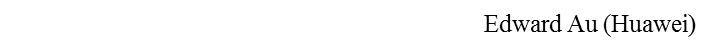 Slide 47
September 2024
General discussion items
None
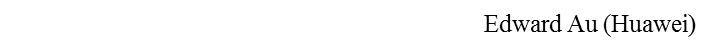 Slide 48
September 2024
Item 4:  Closing formalities
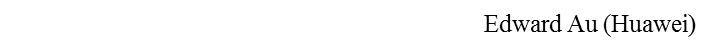 Slide 49
September 2024
Future RR-TAG meetings
*Call in info is available at the 802.18 Google Calendar
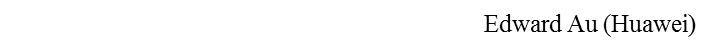 Slide 50
September 2024
2024 November plenary
Meeting reservation begins on 8 August 2024
Registration fee
Early Registration until 20 September 2024
Standard Registration until 1 November 2024
Late Registration after 1 November 2024
Please refer to the URL above for the exact terms and conditions.
Hotel reservation begins on 8 August 2024
Group rate is available until 23 October 2024.
Please refer to the URL above for the exact terms and conditions.
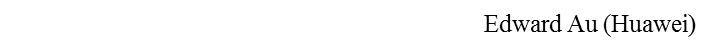 Slide 51
September 2024
Any other business
None
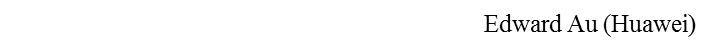 Slide 52
September 2024
Adjourn
Any objection to adjourn? None 
Adjourn at 8:51am HST
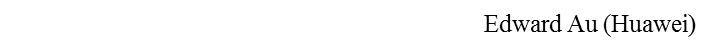 Slide 53